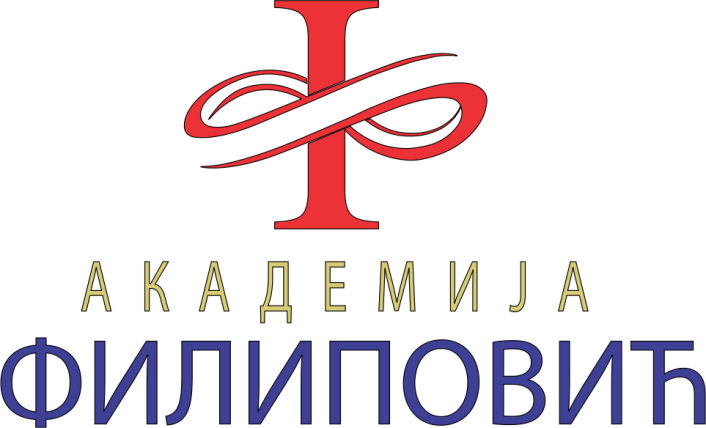 Превентивне активности у установи-стоп дискриминацији
Програм број 64
Превентивне активности у установи-стоп дискриминацији
Број у Каталогу 64
Компетенције за поучавање и учење К3
Приоритетна област на коју се односи програм усавршавања: Јачање васпитне улоге образовноваспитне установе кроз развијање програма превенције насиља, дискриминације, злостављања изанемаривања
Превентивне активности у установи-стоп дискриминацији
Аутор: Мсц образовних политика Зорица Сорак

Реализатори:
Мсц образовних политика Зорица Сорак
Психолог Мирјана Милчић
Дипл. мсц учитељ, Милован Павловић
Превентивне активности у установи-стоп дискриминацији
Општи циљ програма:
Смањење дискриминације путем превентивних школских активности
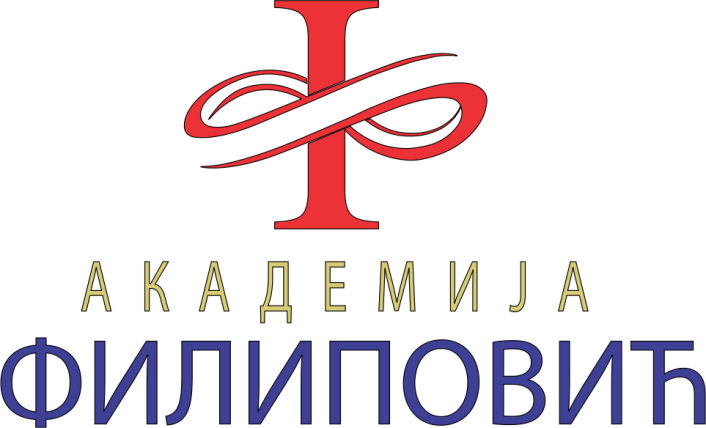 Специфични циљеви програма
Упознати учеснике са појмом дискриминација; 
Оснажити учеснике да у својој пракси имплементрају ПРАВИЛНИК о ближим критеријумима за препознавање облика дискриминације од стране запосленог, детета, ученика или трећег лица у установи образовања и васпитања; 
Мотивисати учеснике да креирају различите превентивне активности на нивоу установе; 
Указати учесницима на значају развоја антидискриминаторске културе у установи
ТЕМЕ ПРОГРАМА
Уводни део семинара 
 Појам дискриминације
 Имплементација ПРАВИЛНИКА 
 Планирање и реализација превентивних активности у установи 
 Антидискриминаторска култура установе 
 Закључци и евалуација
НАЧИН РАДА
Панелно излагање
Радионице
Рад у групама
Презентовање
Дискусија
Повратне информације
НАЧИН ПРАЋЕЊА
Учесници  реализаторима прослеђују пример добре праксе из установе у којој су запослени, размењују искуства и идеје на ФБ страници семинара.
ОЧЕКИВАНИ ЕФЕКТИ ПРИМЕНЕ ПРОГРАМА У ПРАКСИ
Већи број планираних и реализованих превентивних активности које доприносе развоју антидиискриминаторске културе у установи и смањење дискриминације.
ХВАЛА НА ПАЖЊИ!
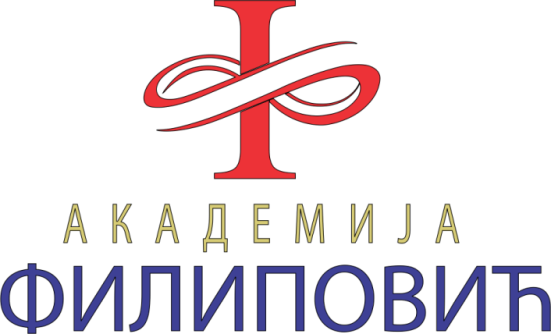